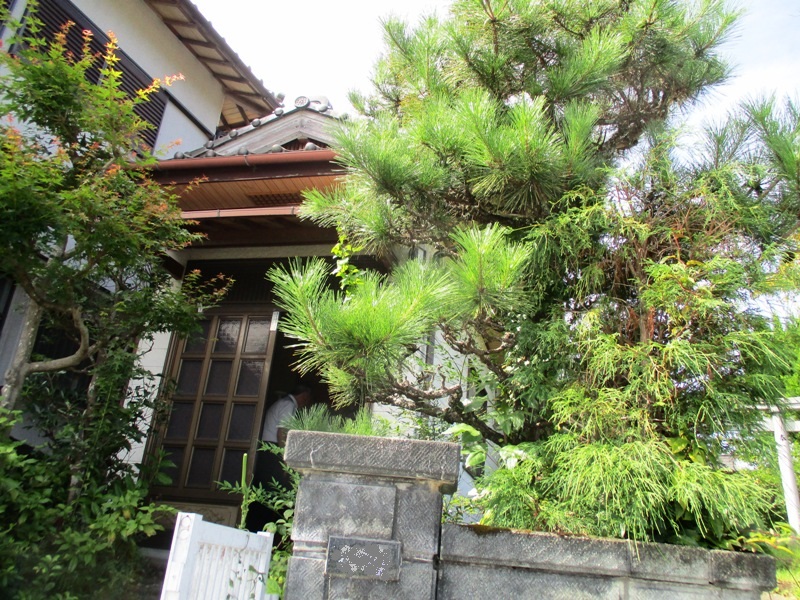 貸戸建住宅
賃料  40,000円
（駐車場要の場合）
間取り　５DK
所在地：　篠山市西古佐
JR丹波大山駅まで徒歩約５分
木造２階建　昭和61年5月築
土地面積　157.62㎡
建物面積　 149.63㎡
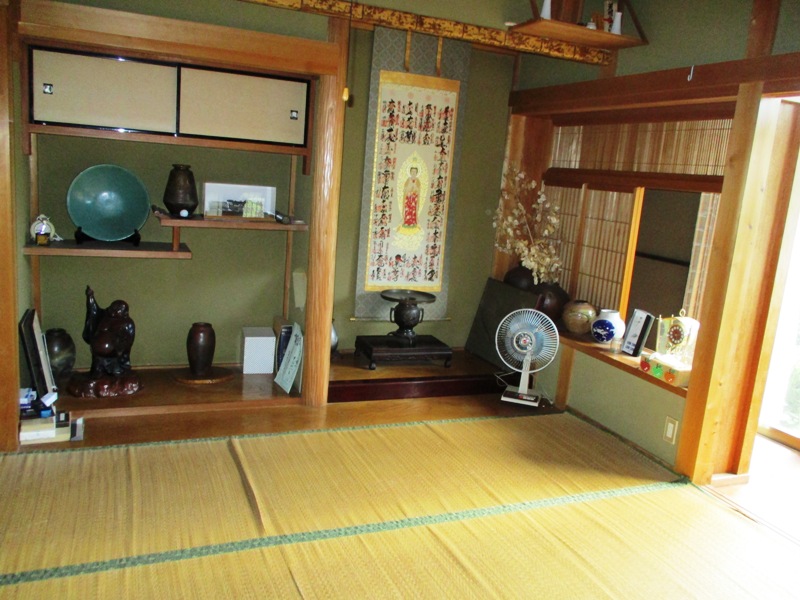 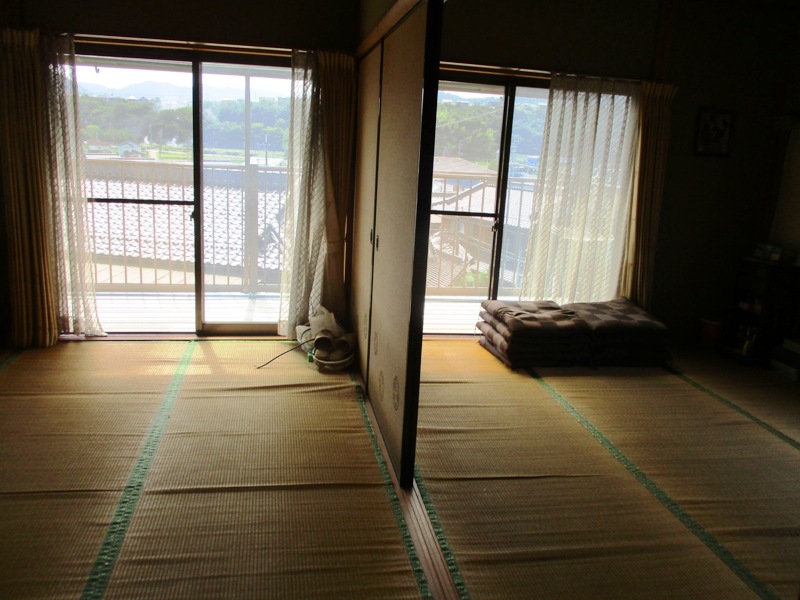 電気、上下水道あり・プロパンガス
ベランダ付
※駅近！見晴らし良好！！
　　　敷金等　要相談